SISTEMATIZACIÓN DE LA ACCIÓN SOCIAL-COLECTIVA EN CONTRA DE BENEVIA (CIANTRANILIPROL) PARA PROTEGER LAS ABEJAS.
Por: Manuel Ángel Gómez Cruz
ACCIÓN-SOCIAL-COLECTIVA 
CASO SUSPENSIÓN DE APLICACIÓN DE AGROTOXICO BENEVIA (CIANTRANILIPROL) EN EL NORTE DE VERACRUZ
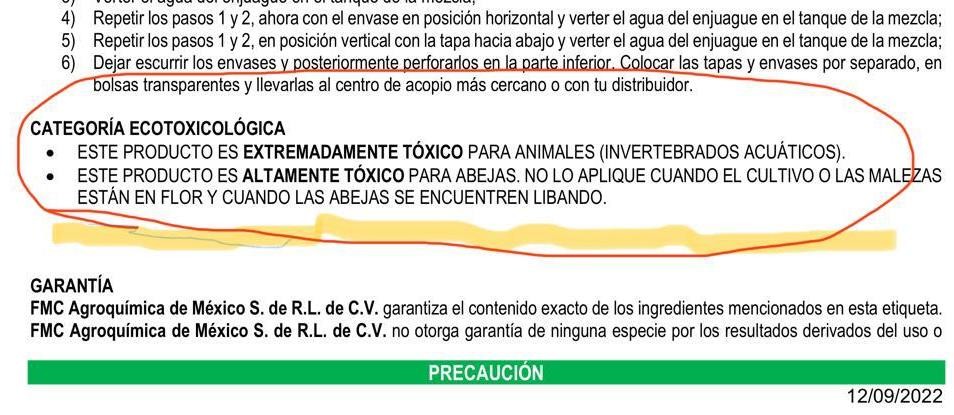 Coordinación y vinculación con 4 municipios, SEDARPA, Sembrando Vida,  Organizaciones Orgánicas, Organizaciones de Apicultores, Organizaciones de Productores, Organizaciones Ganaderas, ONG´S, Centros de Investigación, varios grupos de diferentes universidades, funcionarios de	instancias federales y estatales, empresarios y técnicos de la industria juguera, entre otros.
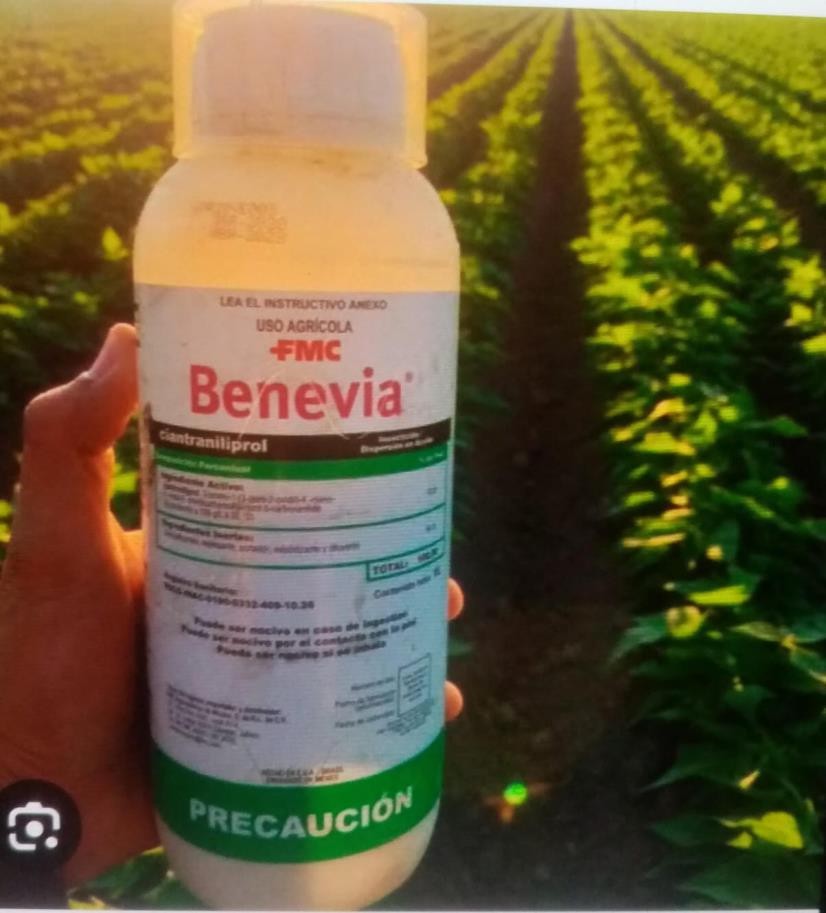 Un total de 44 grupos en sinergia
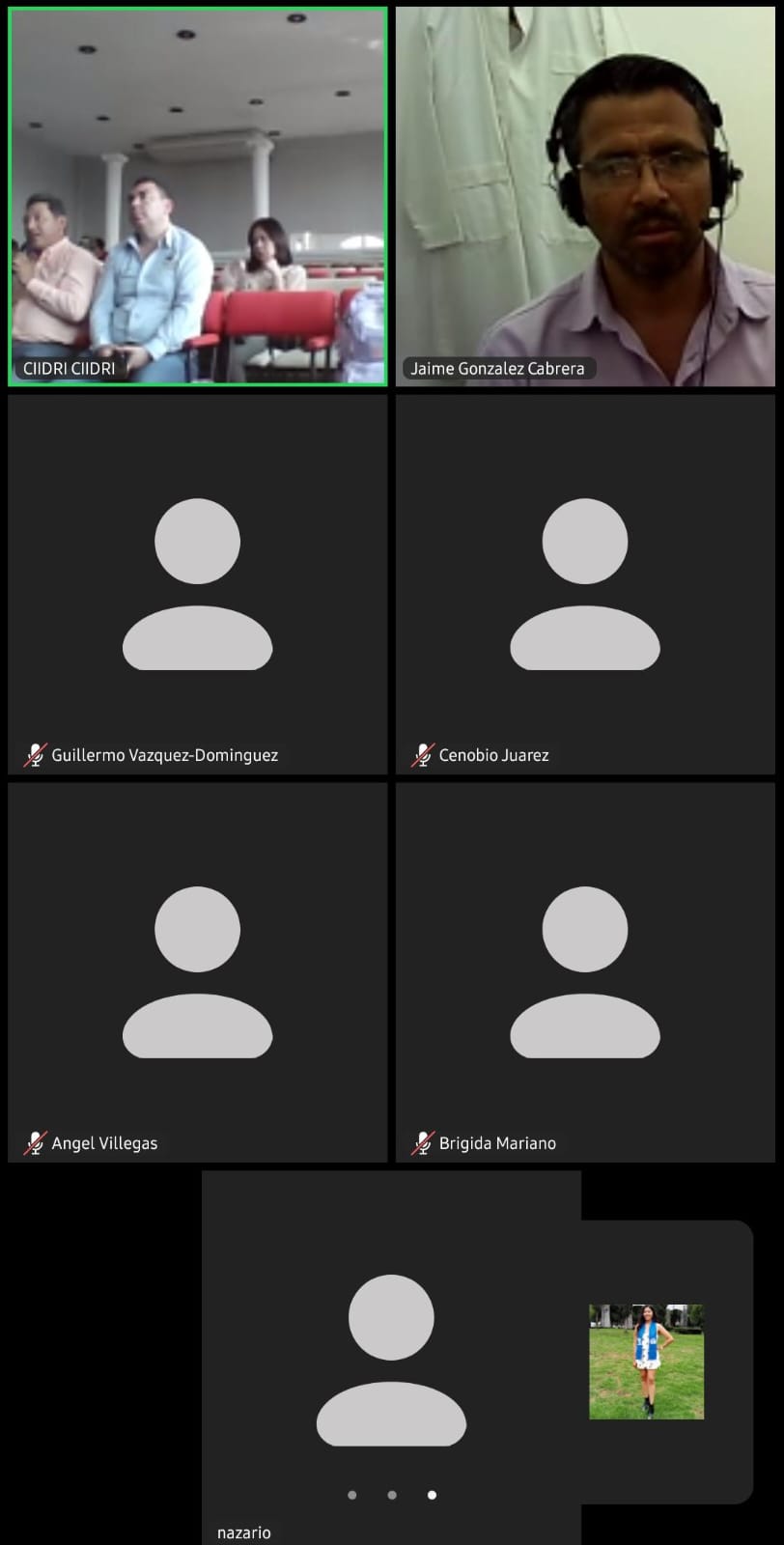 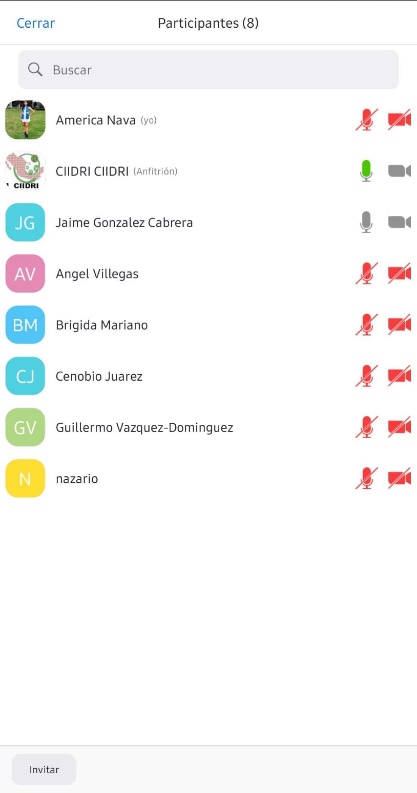 Reuniones de Acción Social Colectiva
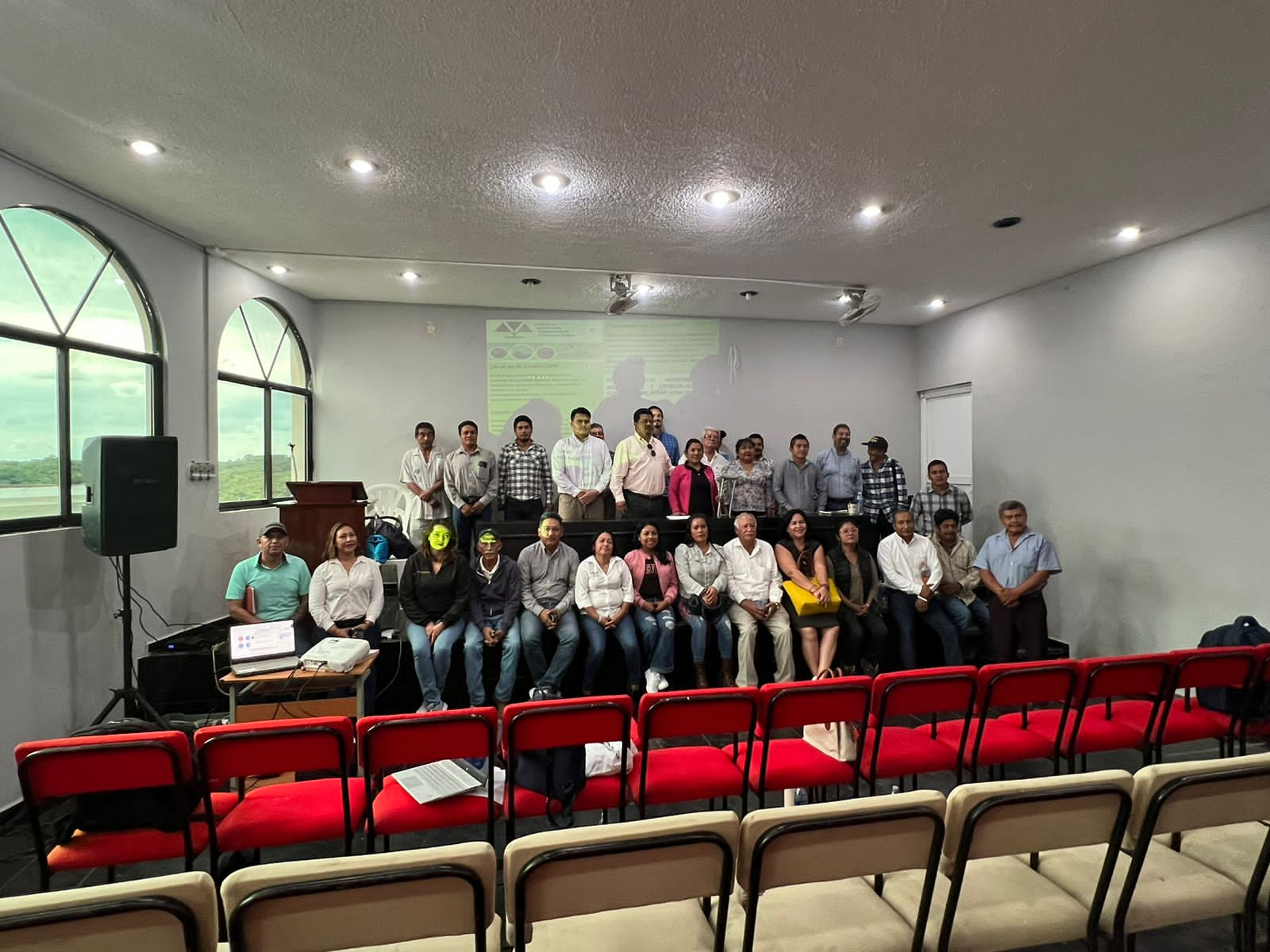 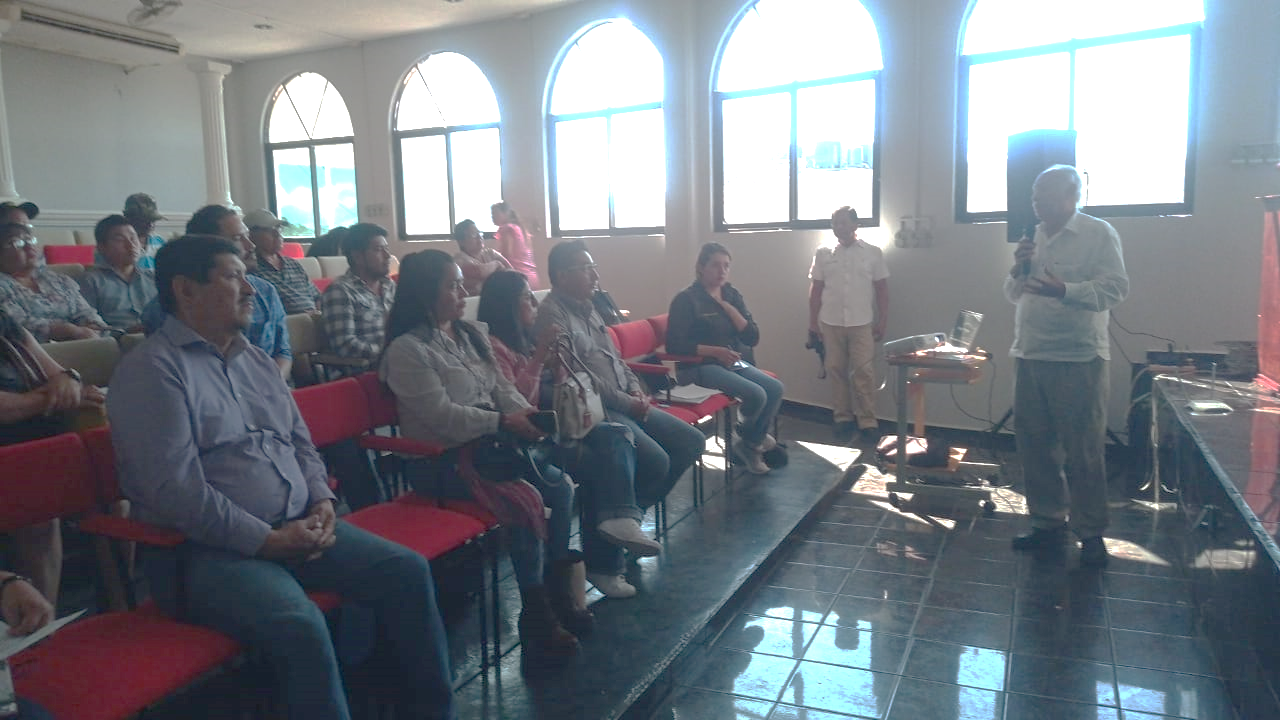 REUNIÓN PARA EL ANÁLISIS DEL USO DE BENEVIA (CIANTRANILOPROL)  Y SU IMPACTO EN ABEJAS-SANIDAD VEGETAL, COFEPRIS,SADER,CIIDRI-CHAPINGO|
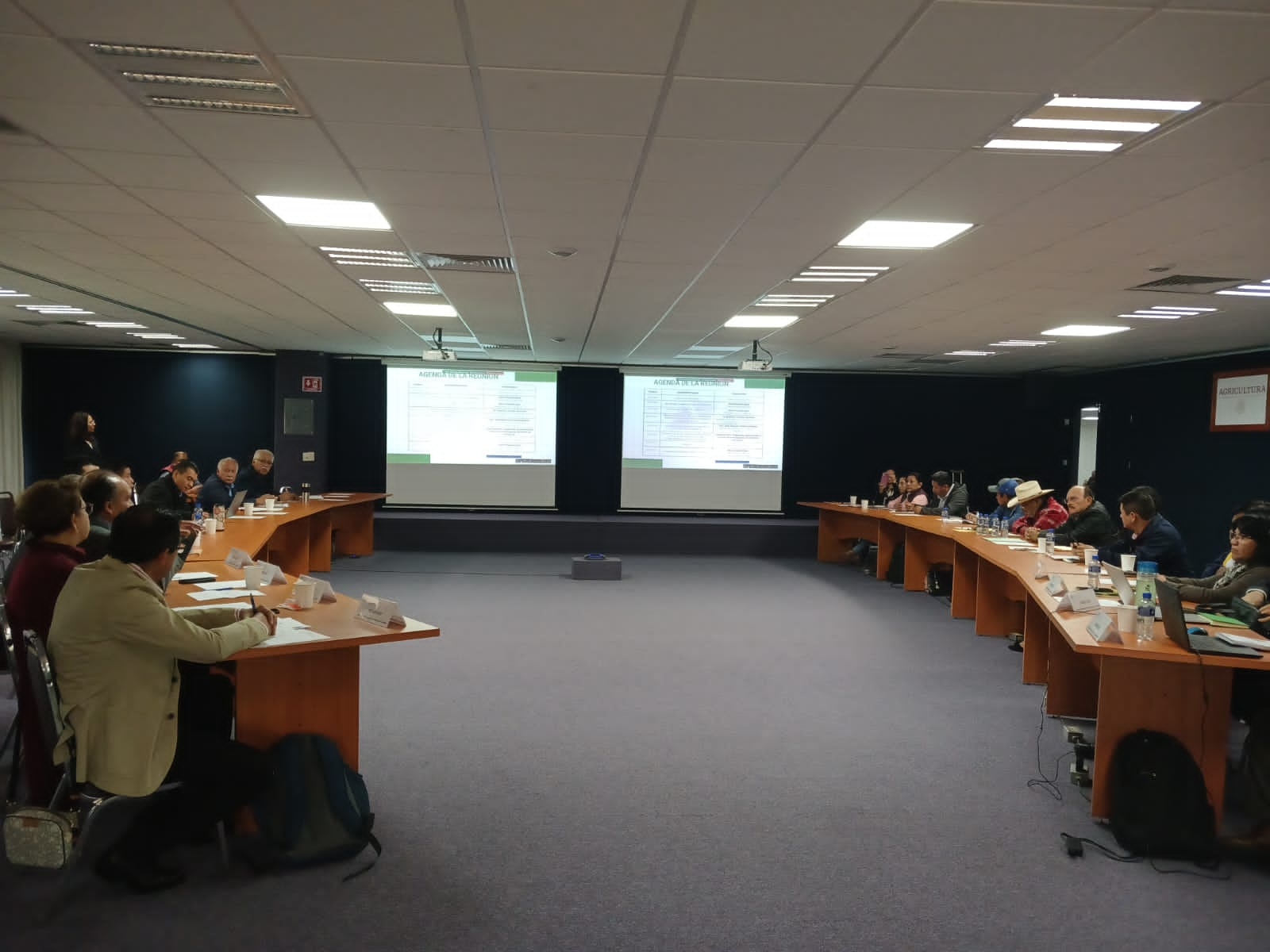 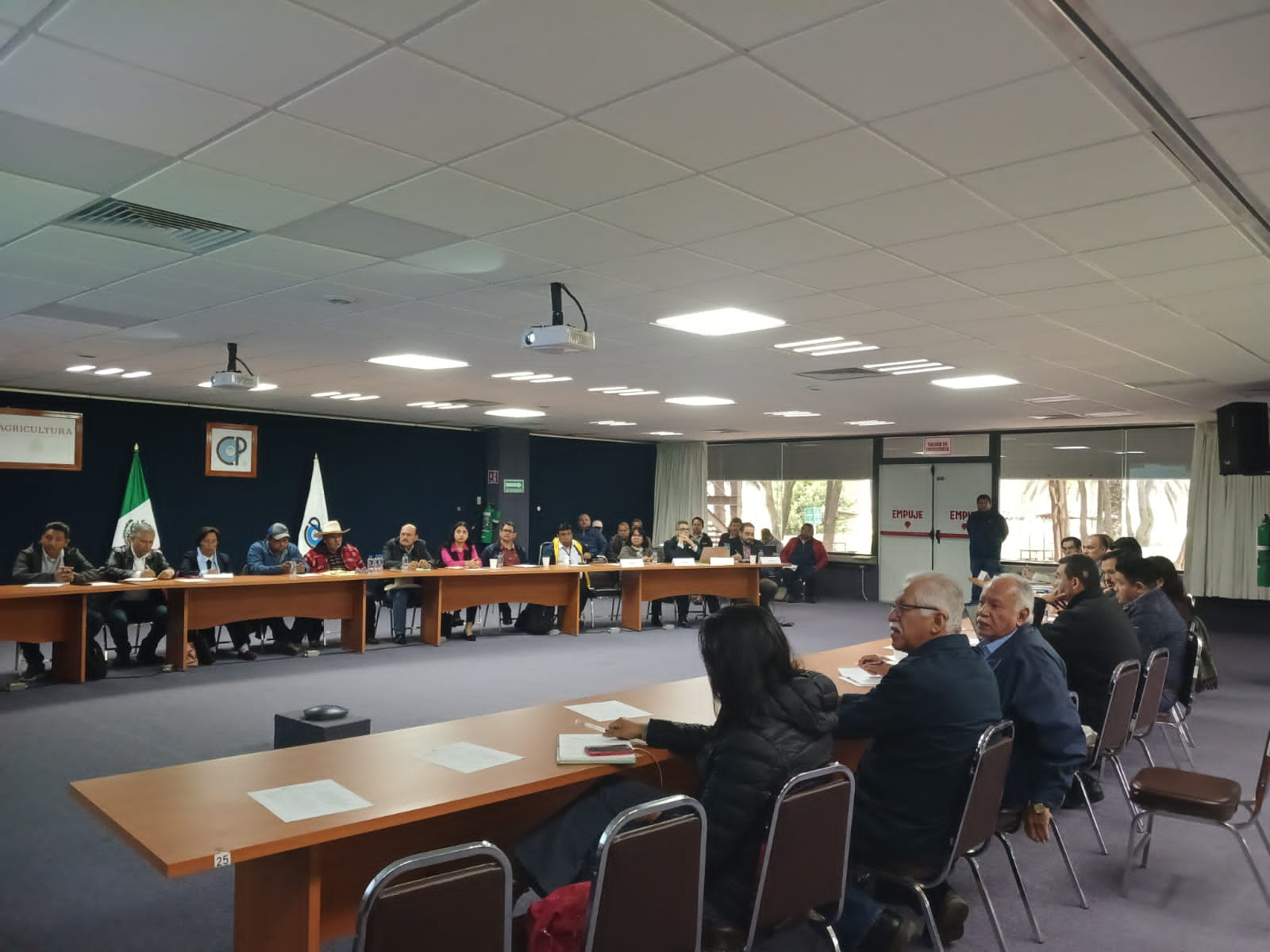 Posicionamiento Secretaria de Desarrollo Agropecuario, Rural y Pesca
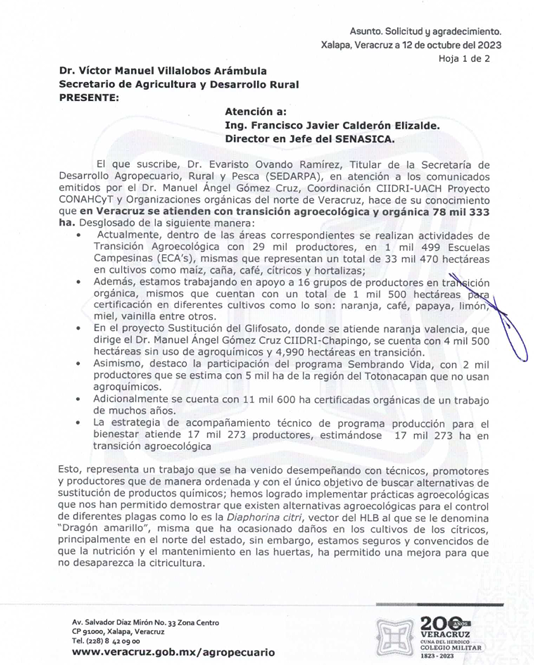 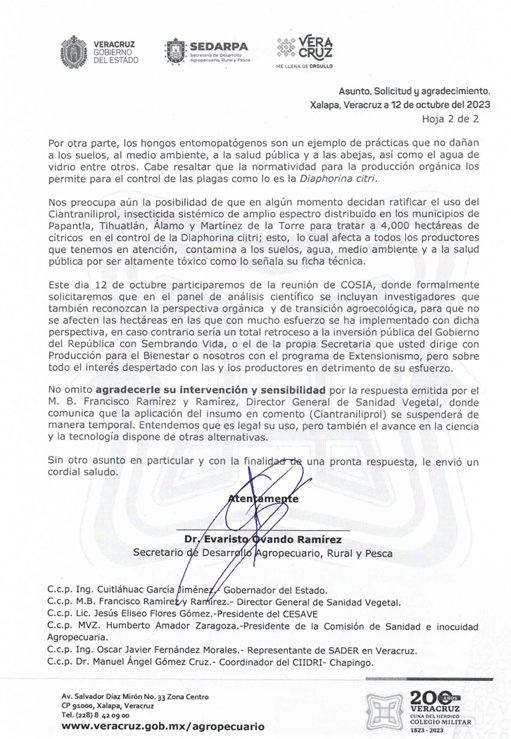 Carta suspensión de aplicación de Benevia
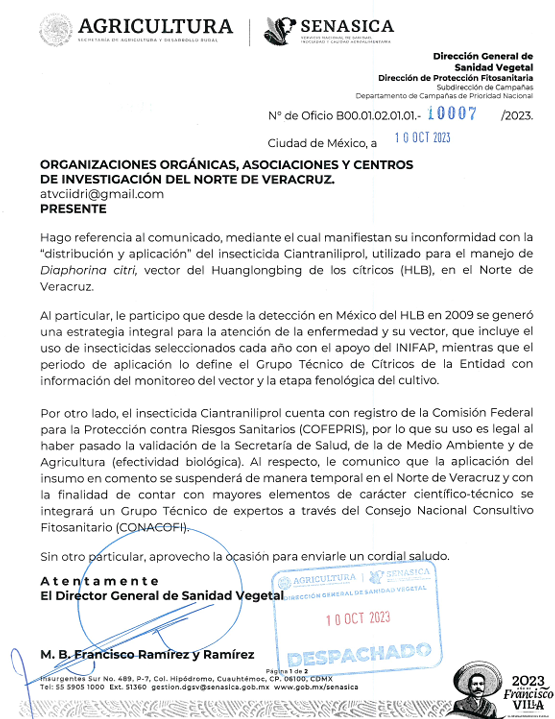 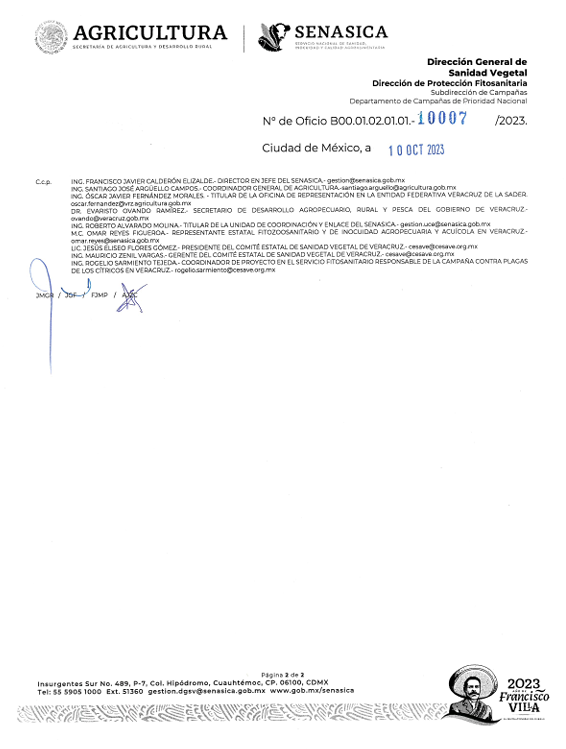 Notas periodísticas
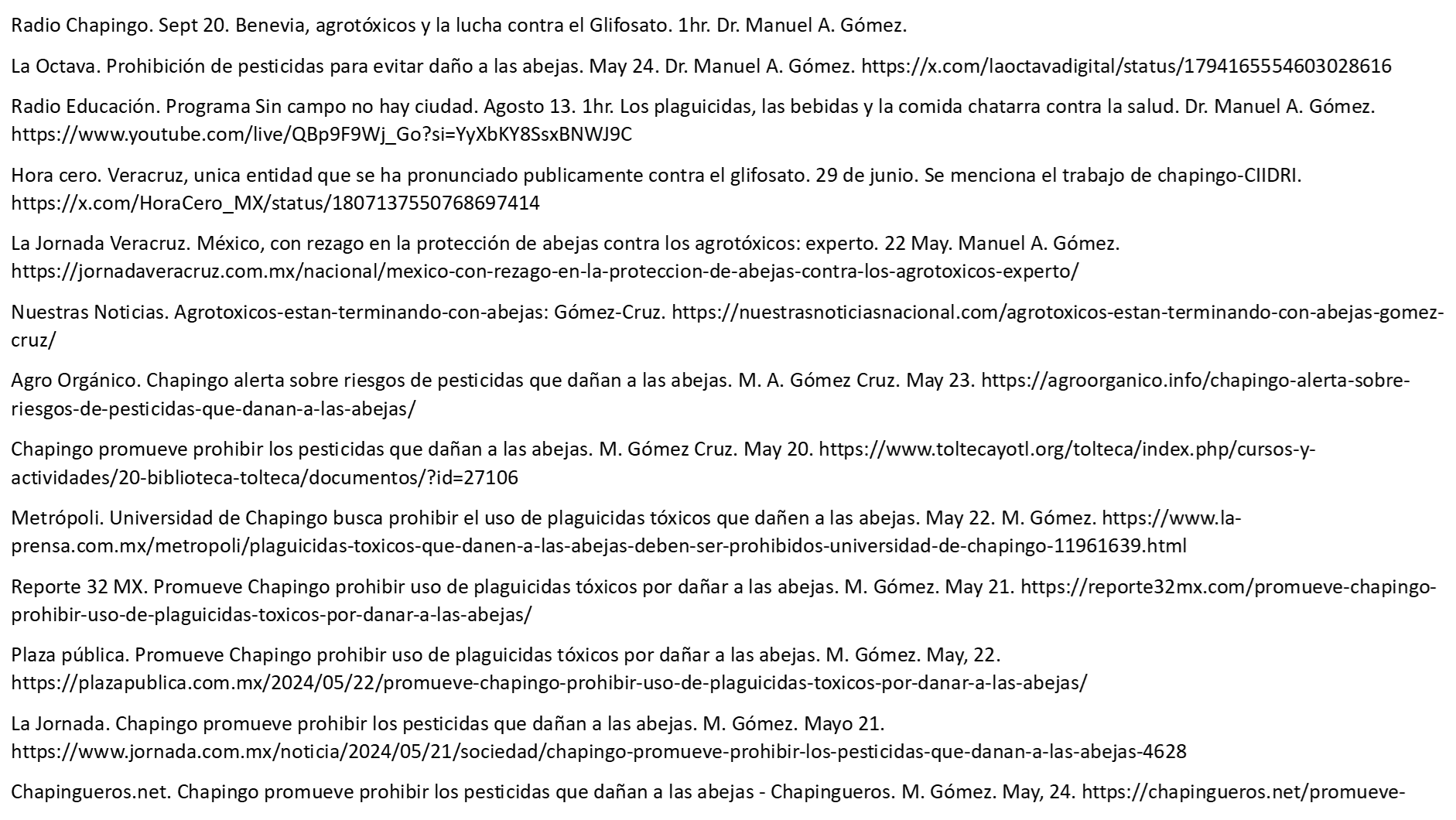 CONCLUSIÓN
La acción colectiva desarrollada en el norte de Veracruz, México ante un interés común para suspender la fumigación de agrotóxicos, que afectan la salud humana, ambiente y en especial abejas y otros polinizadores, es histórica para nuestra región pues es la primera iniciativa que logró respuesta exitosa. Queda pendiente lo que vaya a suceder este año para lo cual se envió la siguiente solicitud a las autoridades del nuevo gobierno.
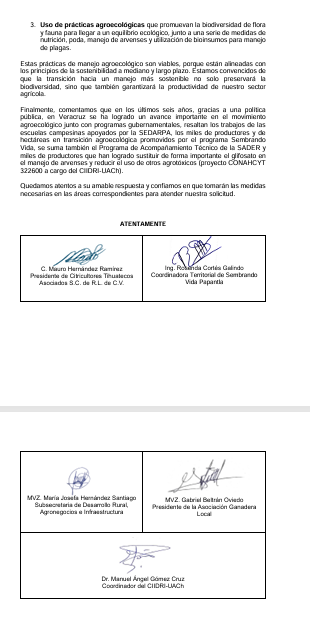 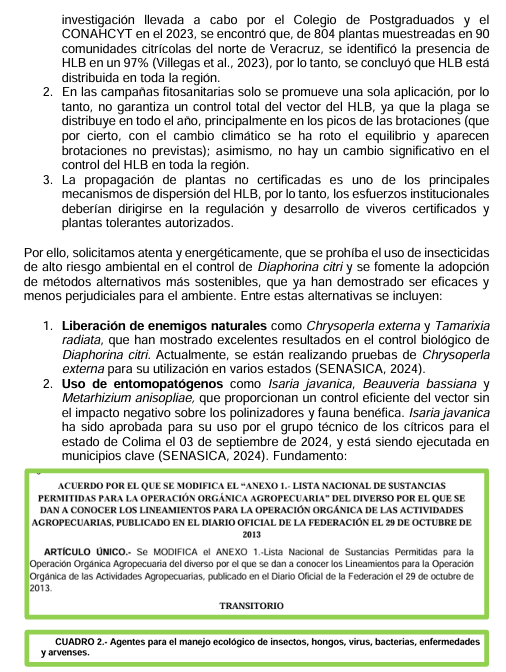 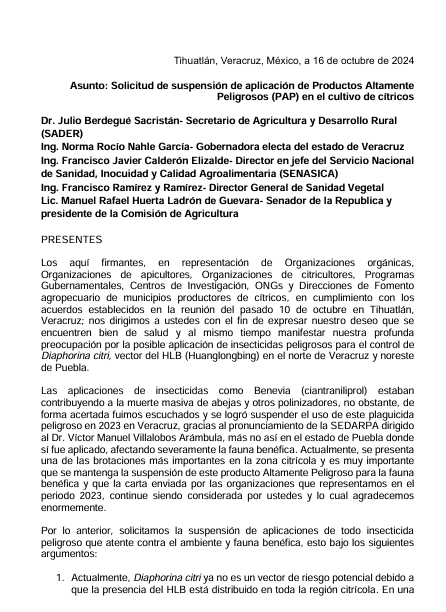 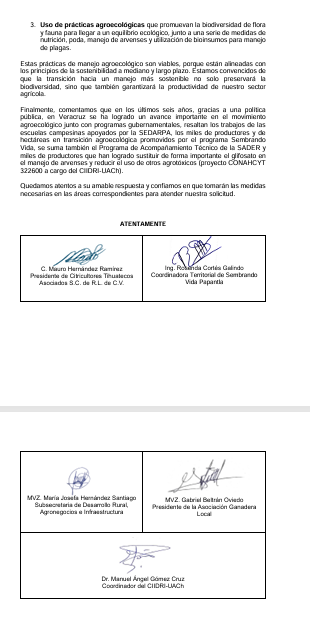 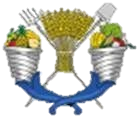 ¡GRACIAS!
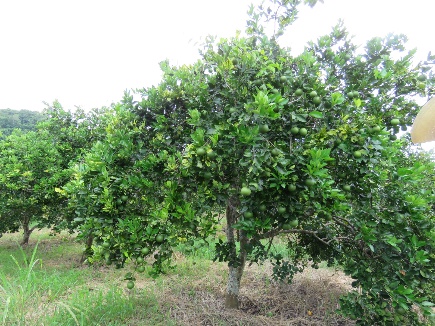 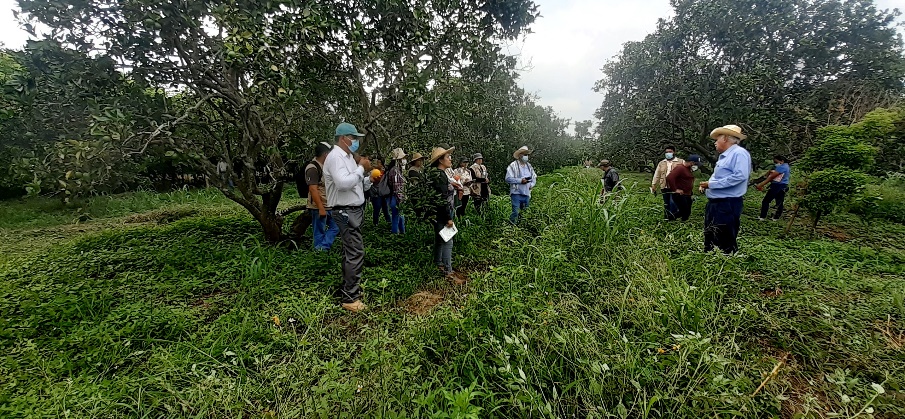 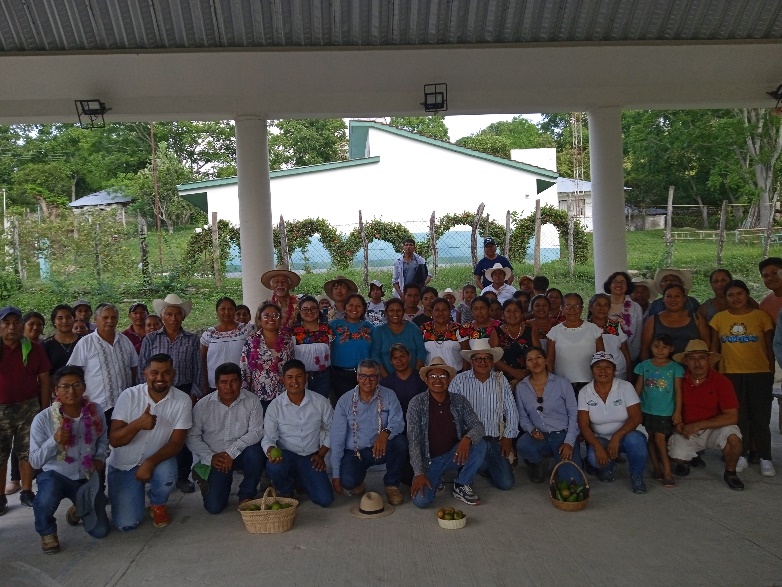 CONTACTO 
magomezcruz@live.com
Cel: 595 957 0513
766 112 0389
 Facebook: Proyecto “Eliminación de glifosato en naranja y cultivos asociados”
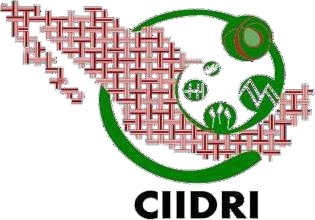 CIIDRI